XXVIII Каргинские чтения 2022
Всероссийская научно-техническая конференция молодых ученых «Физика, химия и новые технологии»
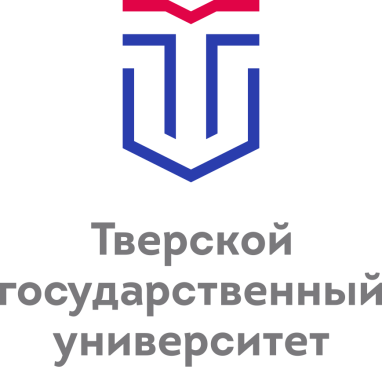 ЭНЕРГИЯ ГРУПП ТРАНС-ИЗОМЕРОВ МЕТИЛОВОГО КРАСНОГО
Щенухина А.С.
Русакова Н.П., Туровцев В.В.
Актуальность и применение
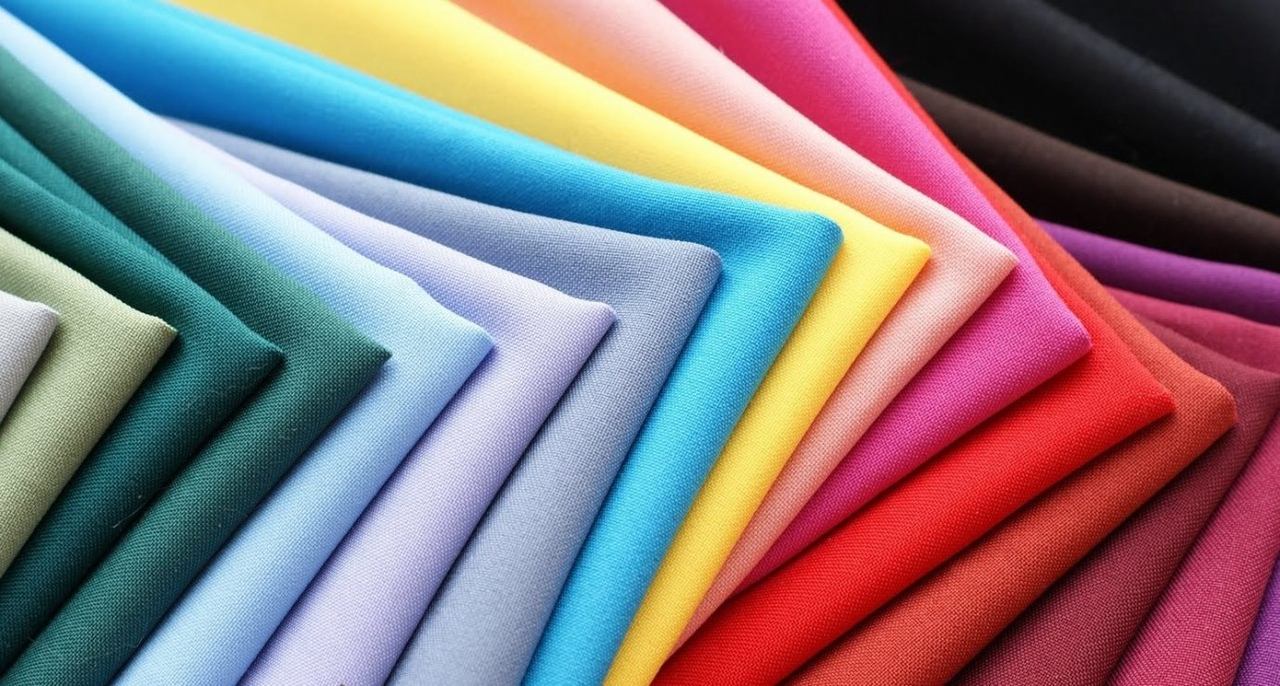 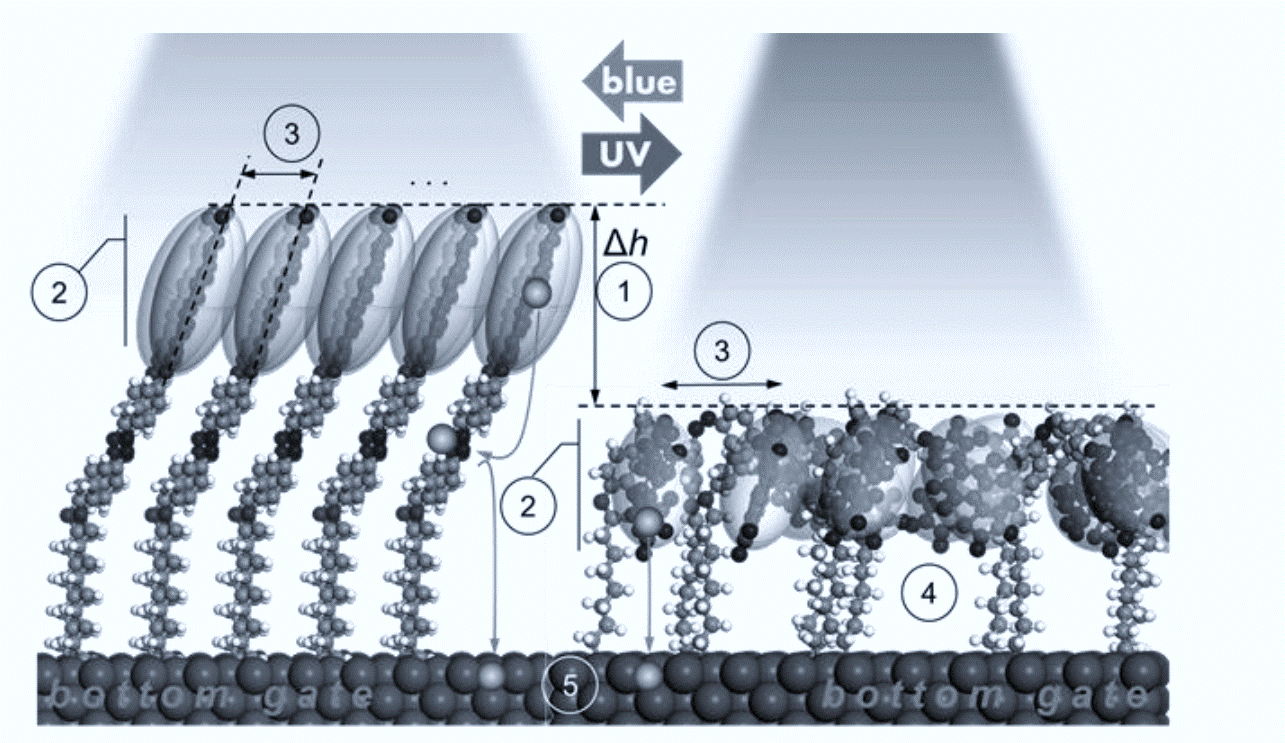 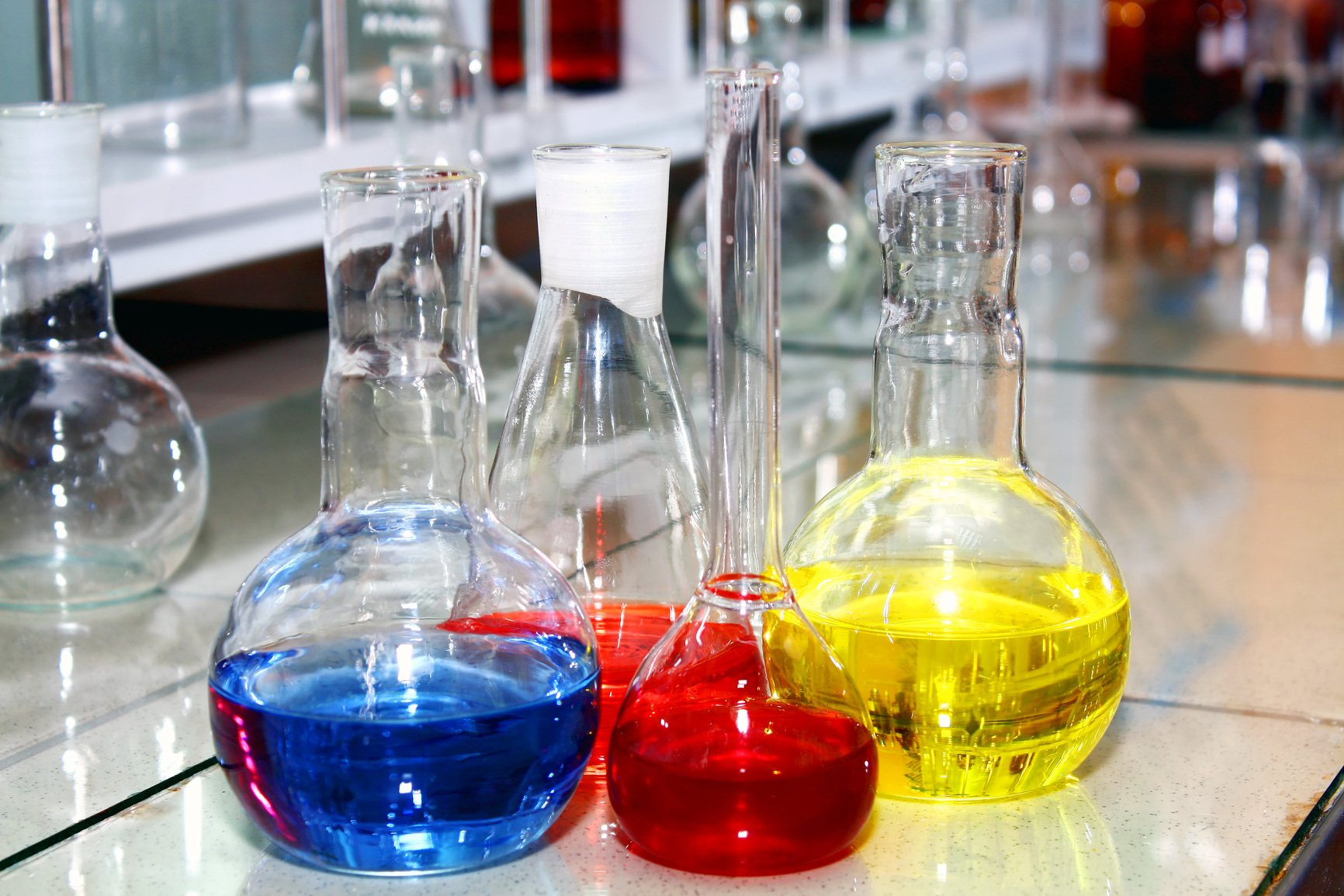 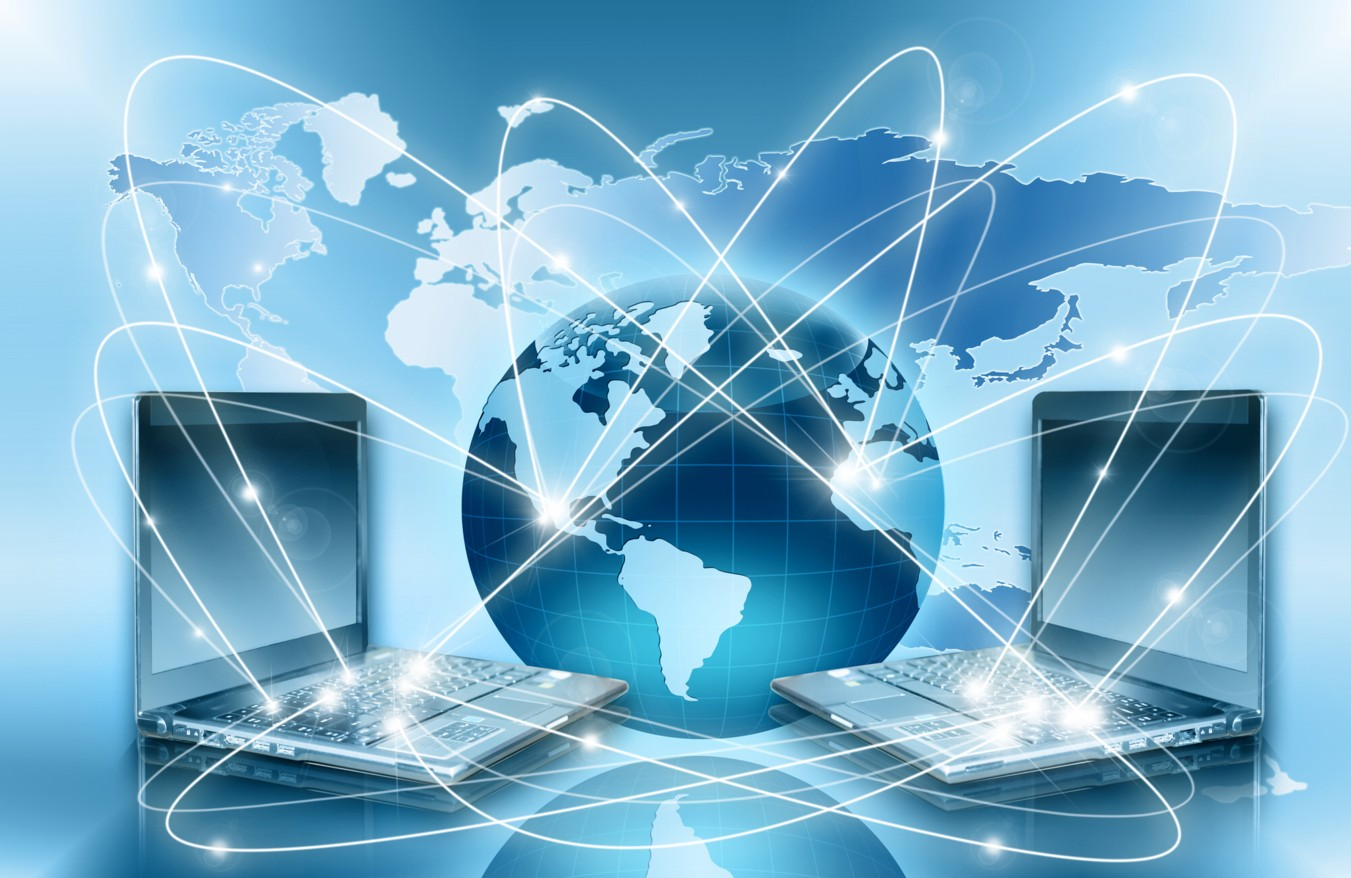 2
Объекты сравнения
Методы изучения
Оптимизация геометрии - программа Gaussian, метод B3LYP.
Расчёт электронных энергий групп – теория QTAIM, программа AIMALL.
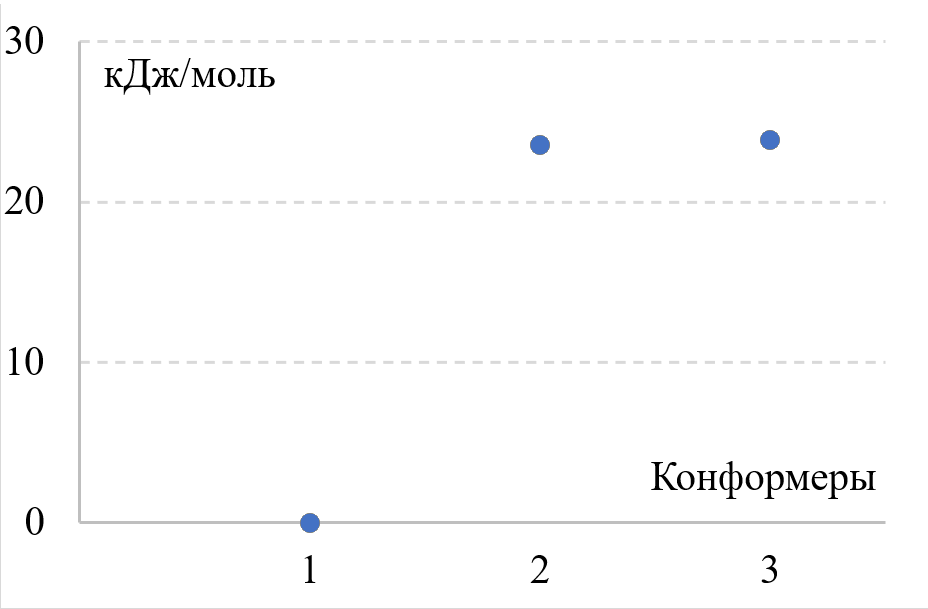 3
Транс-формы метилового красного
Энергия групп
Относительные энергии групп* ΔE(R) изомеров метилового красного, в кДж/моль
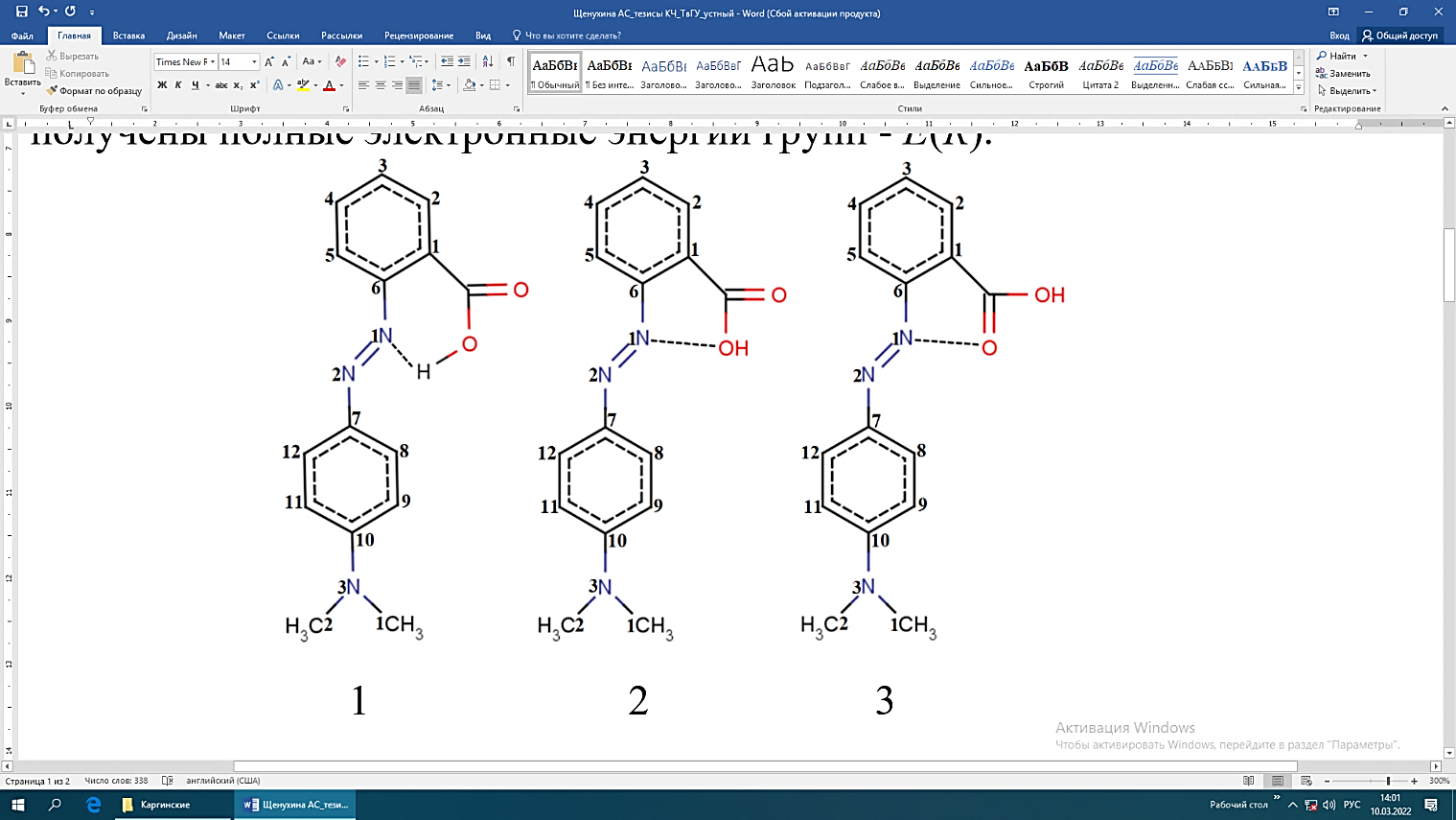 4
Выводы
Атом углерода, связанный с группой COOH, наиболее стабильный во всех трёх конформерах.
При переходе от формы 1 к структуре 3 увеличивается дестабилизация атомов азота (возрастает энергия группы –N=N-) и происходит стабилизация группы COOH (энергия группы уменьшается).
5
Спасибо за внимание!